Year 9 ceramics
Examples for assessment task
Leaf shaped slab constructed pot
Mould constructed decorative pot
Coil pot with animal figure head
Elephant bookends
Coil constructed pot with decorative rim
Slab constructed bow with decorative handle and sides
Clay animal planters
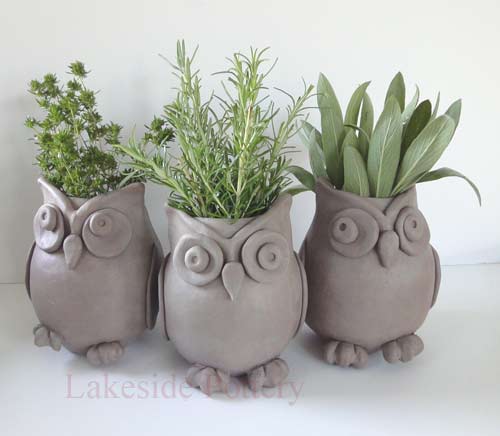 Decorative plant pot
Creature pots
Carved slab constructed pots
Slab constructed pots
Primitive face pots
Expressions face pots
Comical face jugs
Comic figure pots
Monster lolly jar
Elephant bowl
Hand pot
Hand pot too
Skull oil burner
Jungle pot with lid
Pinch pots
Moulded coil pot
Trays
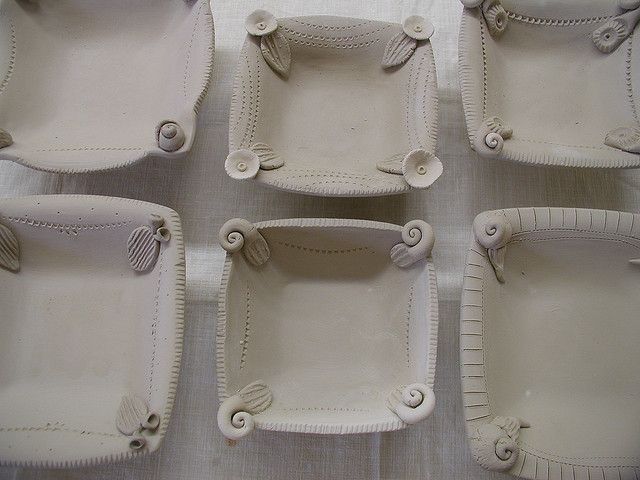